Grade 3 RC 2.6 Problem/ Solution
We will identify1 problems and solutions in fables2.
1 identify means find
2 fables are short stories that teach lessons
Sometimes things go wrong and need to be fixed.
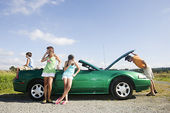 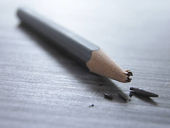 What is wrong in the picture?
How would you fix it?
Today we are going to read fables and identify their problems and solutions.
A problem in text is something that needs to be solved or worked out.
The problem is usually found near the beginning of the text
What is a problem in text?  A problem in text is_______
Examples:
My homework fell in the mud!
The glass fell out of my hand and broke.

Which sentence below is a problem?
1.  The baby takes a bath.
2.  The bathtub is overflowing.
How did you know?
A solution in text is the way the problem is solved or worked out. A solution is the “fix.”
The solution is usually found near the end of the text.
What is a solution in text?  A solution in text is_______
Examples:
Luckily, I could still see the answers and copy them onto another homework paper.
Mom helped me sweep up the broken pieces of glass and asked me to be more careful next time.

Which sentence below is a solution?
3.  Open the drain and let the water go down.
4.  Wash the baby’s hair then rinse it with water.
How did you know?
Why you need to identify problems and solutions
You will better understand what you are reading
You will need it in 4th grade
CST, DPA
12  What is Frog’s problem in this passage?
A  He is hungry. 
B  He is in danger.
C  He has no friends.
D  He thinks too slowly.
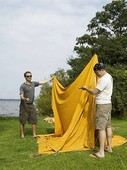 How does Frog solve his problem in this passage?
A  He hides.
B  He runs away. 
C  He outsmarts Coyote.
D  He becomes friends with Coyote.
Can you think of another reason why it might be important to identify problems and solutions?
Finding Problems and Solutions
Read the story
Who is it about?  What is happening?
3.  Identify the problem
Something that needs to be solved or worked out
How did I identify the problem?
4.  Identify the solution (fix)
The way the problem is solved or worked out
How did I identify the solution?
Problem
Write the problem here

                           







Solution
Write the solution here
Read the story
Who is it about?  What is happening?
3.  Identify the problem
Something that needs to be solved or worked out
How did I identify the problem?
4.  Identify the solution
The way the problem is solved or worked out
How did I identify the solution?
A skinny Wolf was almost dead with hunger when he met a fat House-dog who was passing by.  "Ah, Wolf," said the Dog. "I knew this would happen to you.  You do not work every day as I do.  So, you do not get your meals regularly."
   		 "I would try that life," said the Wolf, "if I could find a place."
   		 "I can do that for you," said the Dog; "come with me to my master and you can share my work."
So the Wolf and the Dog went towards the town together.  On the way there, the Wolf noticed that the hair on the back of the Dog's neck was missing, so he asked him how that had happened. 
  		 "Oh, it is nothing," said the Dog.  "That is the place where a collar is put on me every night to keep me from running. It hurts a bit, but you will soon get used to it."
   		 "Used to it?  I want to run free when I wish to." said the Wolf.  "Good-bye to you, Dog."
Problem
The problem is_____

                           
Solution
The solution is________
Read the story
2.  Who is it about?  What is happening?
3.  Identify the problem
Something that needs to be solved or worked out
How did I identify the problem?
4.  Identify the solution
The way the problem is solved or worked out
How did I identify the solution?
An Ant, going to a river to drink, fell in, and was washed downstream. A Dove felt sorry for her, and dropped a small branch into the river. This helped the Ant climb onto the shore. Some time later, the Ant saw a man holding a gun aimed at the Dove. The Ant stung him in the foot sharply, made the man miss his aim, and saved the Dove's life.
Problem
The problem is_____

                           

Solution
The solution is__________
The Hares felt so picked-upon by the other animals, they did not know where to go.  As soon as they saw any animal approach them, off they would run.  One day, they saw a herd of wild Horses stampeding.  This scared the Hares, and they ran off to hide by a lake.  But just as they got near the bank of the lake, they saw a group of Frogs.  The Frogs had heard the pounding of the ground caused by the Hares and were frightened.  The Frogs hopped into the lake.  The Hares realized that they could live quietly next to the Frogs and neither would ever have to be afraid again.
1. Read the story
2.  Who is it about?  What is happening?
3.  Identify the problem
Something that needs to be solved or worked out
How did I identify the problem?
4.  Identify the solution
The way the problem is solved or worked out
How did I identify the solution?
Problem
The problem is_____

                           

Solution
The solution is__________
What is something that needs to be solved or worked out called?
What do we call the way a problem is solved or worked out?

Identify the problem and solution in the following: 
     Some boys playing near a pond saw many Frogs in the water and thought it would be fun to throw stones at them.  The boys killed several of the Frogs.  Surprisingly, one of the Frogs, lifted his head out of the water and cried out:  "Please, stop, boys!  This game that is fun for you is bringing death to my friends." 


What did you learn about problems and solutions today?
Independent Practice
Read the stories and write the problem and solution on your graphic organizer.
One summer day, a Grasshopper was hopping about in a field, playing and singing.  An Ant, who was working very hard passed by, with an ear of corn he was taking to his nest.    "Why not come and play with me," said the Grasshopper, "instead of working so hard under the hot sun?" 
   "I am helping to store food for the winter," said the Ant, "and you should do the same." 
   "Why think about winter now?" said the Grasshopper; “we have plenty of food."  But the Ant went on his way and kept on with his work.  When the winter came, the Grasshopper had no food and was hungry.  The Grasshopper watched every day while the Ant ate corn and grain from the collection he had worked on all summer.
1.  Read the story Who/What is it about?
2.  Identify the problem
Something that needs to be solved or worked out
How did I identify the problem?
3.  Identify the solution
The way the problem is solved or worked out
How did I identify the solution?
Read the story
Who/What?
3.  Identify the problem
Something that needs to be solved or worked out
How did I identify the problem?
4.  Identify the solution
The way the problem is solved or worked out
How did I identify the solution?
Two men were traveling together, when a Bear suddenly met them on the path.  One of the men climbed quickly into a tree and hid in the branches.  The other man knew he would be attacked.  So, he fell flat on the ground.  The Bear came up and pushed him with his snout and smelled him. The man held his breath and pretended to be dead. The Bear soon left him, because Bears will not touch a dead body.  After the Bear was gone, the Traveler from the tree got down and asked his friend what the Bear had whispered.  "He gave me this advice," his companion replied,  "Never travel with a friend who deserts you at the approach of danger."
Problem
Write the problem here

                           

Solution
Write the solution here